“Народные приметы о погоде:                     верить или нет”
Автор: Дьячкова Ангелина
ГБОУ Школа № 1363 
        3 класс “З” 
Руководитель: Костюшкина 
Татьяна Александровна
Цель проекта
Провести исследование: 
помогают ли народные приметы
 определить погоду.
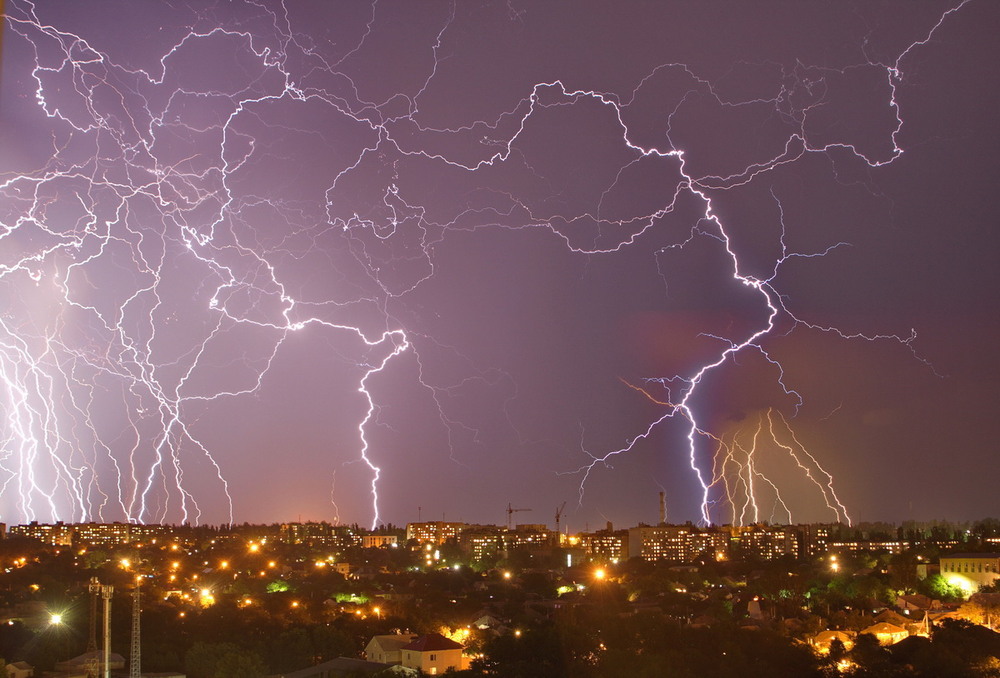 Задачи:
Вести наблюдение за погодой и приметами, сравнивать результаты.
Ознакомиться с необходимой литературой и интернет ресурсами.
Оформить наблюдения. 
Составить викторину для одноклассников.
Подготовить фотоальбом наблюдений.
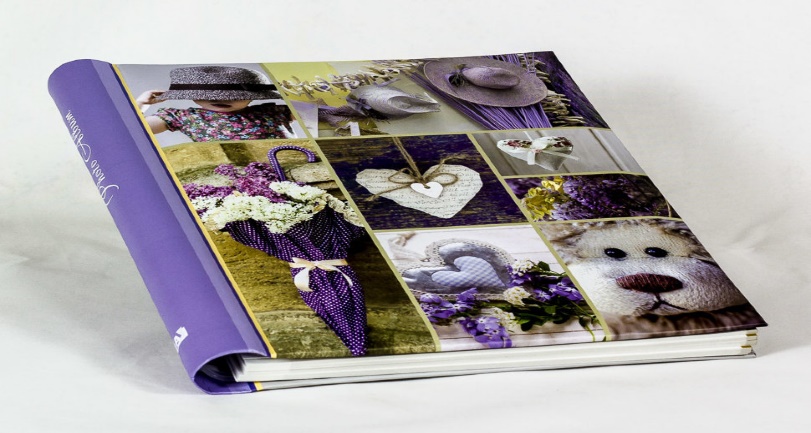 гипотеза исследования
Руководствуясь народными приметами можно, узнать какая погода будет в ближайшие сутки.
Что такое приметы?
Приметы – это связь между двумя событиями, когда одно из них происходит как факт, а второе – как следствие. 
Само слово «примета» происходит от слова "примечать.“
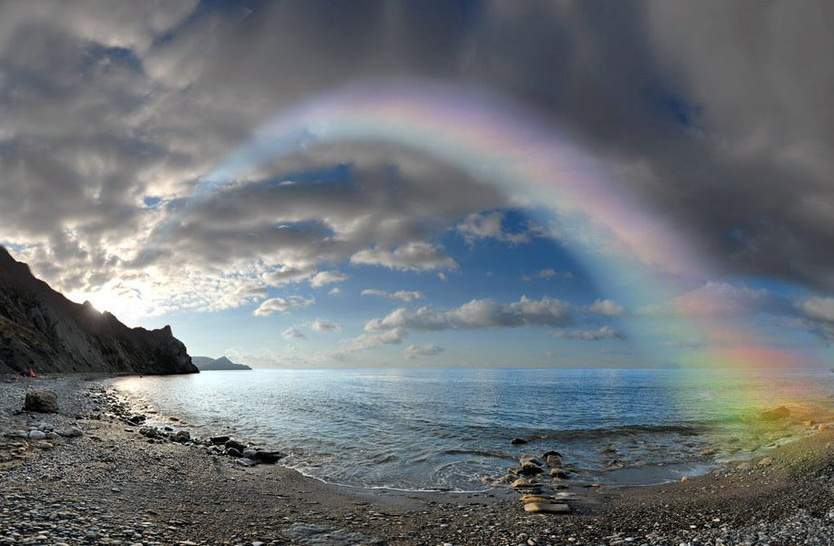 Какие бывают приметы о погоде
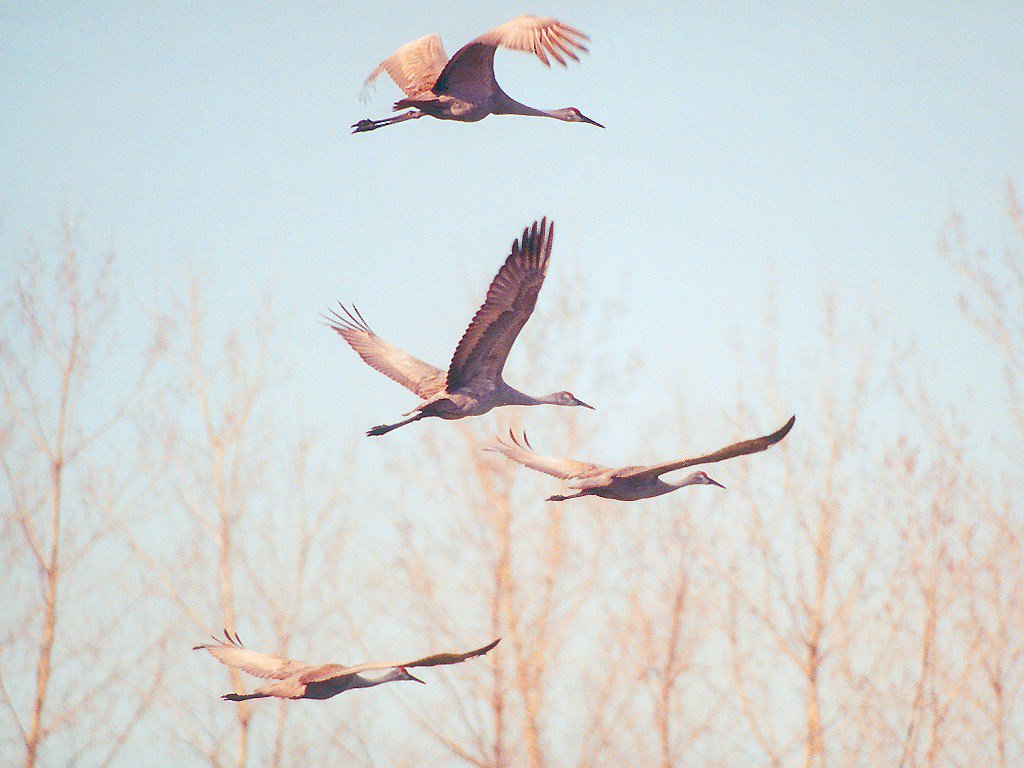 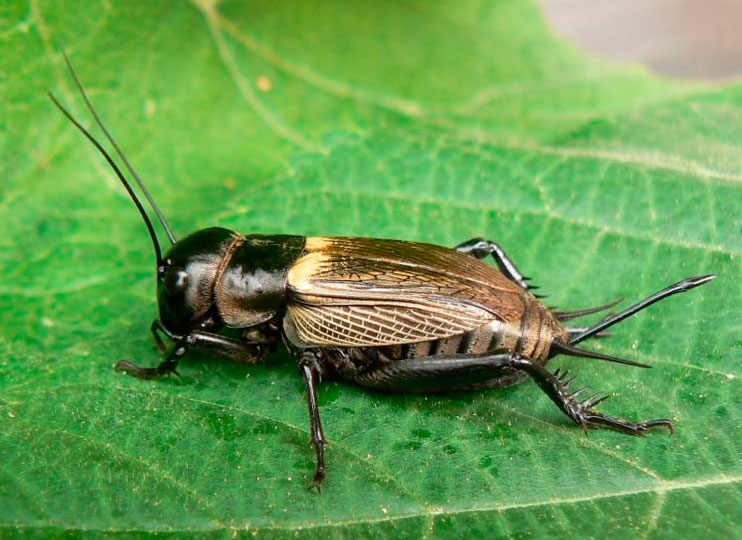 Определение погоды с помощью облаков
Предсказание погоды по растениям
Будет дождь - если одуванчик 
решил сжать свой шар.
Утром погода будет солнечной, 
но уже в обед ожидается ухудшение 
погоды - если ноготки развернули 
венчики сразу после рассвета.
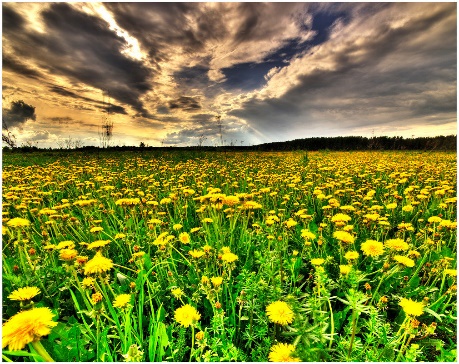 Как звери предсказывают погоду
Кошки вылизывает свой мех – зазывает ненастье.
Если собака валяется на траве – быть дождю и ветру.
Предчувствуя сырость, лошади укладываются на землю. Это происходит, обычно, летом. В зимнее время подобное поведение предвещает дождь.
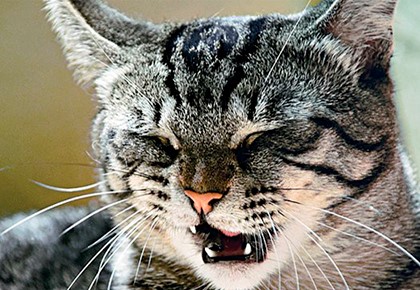 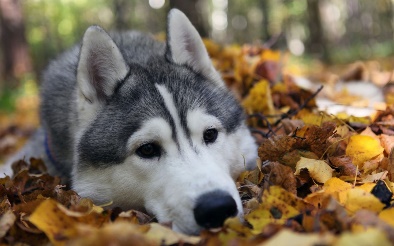 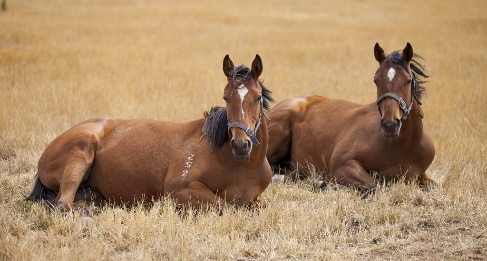 Определение погоды по поведению птиц
Кукушка станет ворковать – мороза больше не видать.
Если ласточки летают высоко, значит, на улице долго будет стоять хорошая погода.
Ранний прилет птиц – ранняя весна.
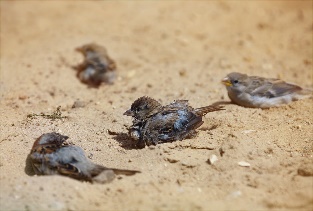 Народные приметы и насекомые
Муравьи быстро бегают – день будет ясным и хорошим.
Если комары появляются поздней осенью – зима ожидается теплой.
Если мухи пропали – скоро наступят холода.
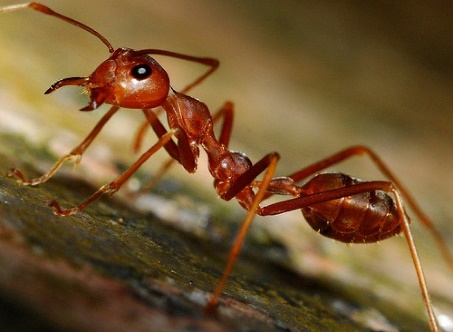 Определение погоды по солнцу
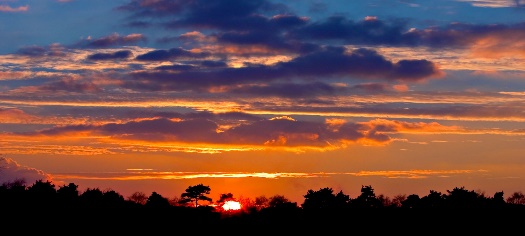 По солнцу на закате.
Ярко-оранжевое небо при заходе солнца — к сильному ветру.
По солнцу на восходе.
Бледное солнце с утра — быть дождю к вечеру.
По солнцу днем.
Кольцо вокруг солнца — к ненастью.
Определение погоды            по луне и звёздам
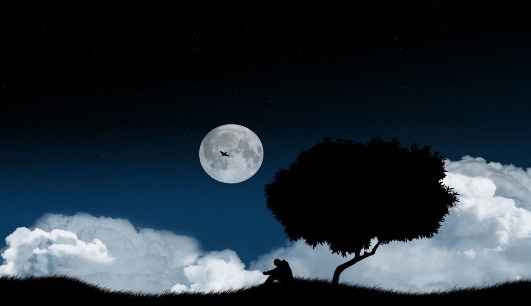 По Луне.
Если у молодого месяца рога тупые, то будет дождь, а если заостренные, то будет засуха.
По звездам.
В летнюю ночь много звезд на небе — день будет жаркий.
Звезды чистые летом — к ясной погоде, зимой — к холоду.
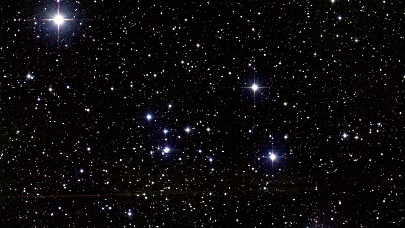 Определение погоды по туману, росе и радуге
Чем обильнее роса, тем жарче будет завтрашний день.
Ранняя роса летом — к ясной погоде.
Радуга вечерняя предвещает хорошую погоду, а утренняя — дождливую
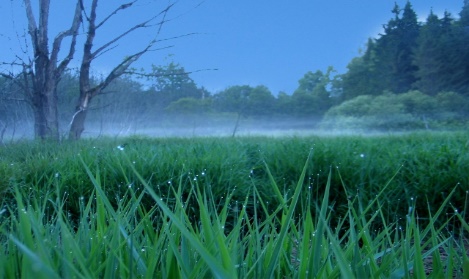 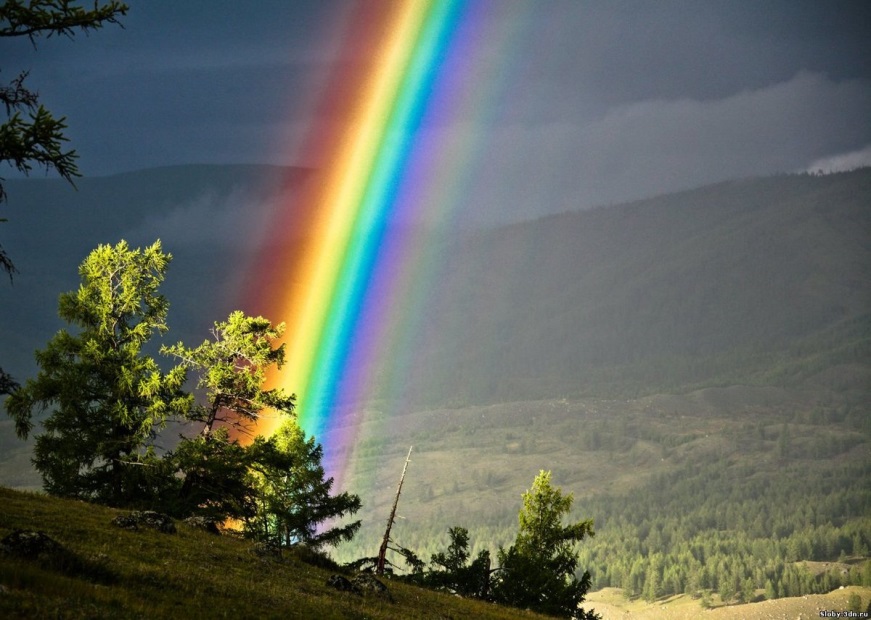 Мы провели ряд наблюдений в июле, августе, сентябре, октябре, ноябре 2018 года в Подмосковье, на Чёрном море, в Москве.
Мы провели ряд наблюдений в июле, августе, сентябре, октябре, ноябре 2018 года в Подмосковье, на Чёрном море, в Москве.
Мы провели ряд наблюдений в июле, августе, сентябре, октябре, ноябре 2018 года в Подмосковье, на Чёрном море, в Москве.
Фотоальбом
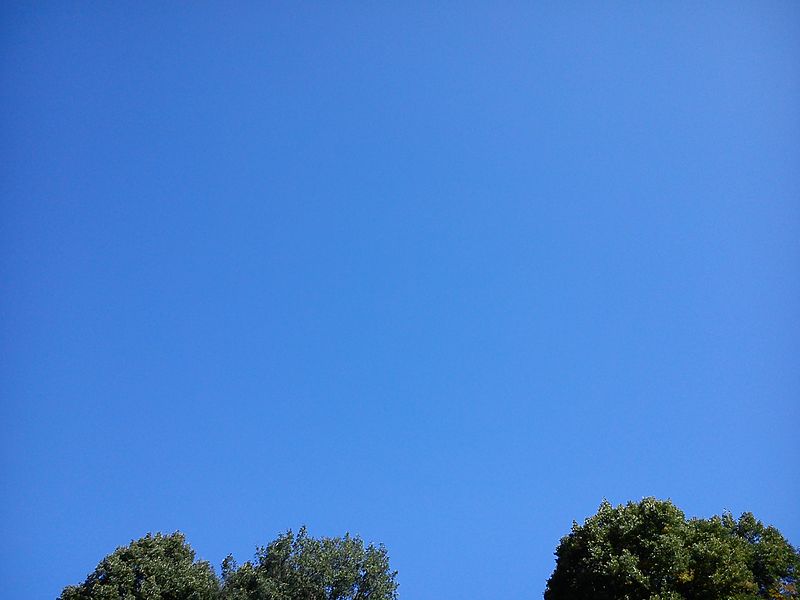 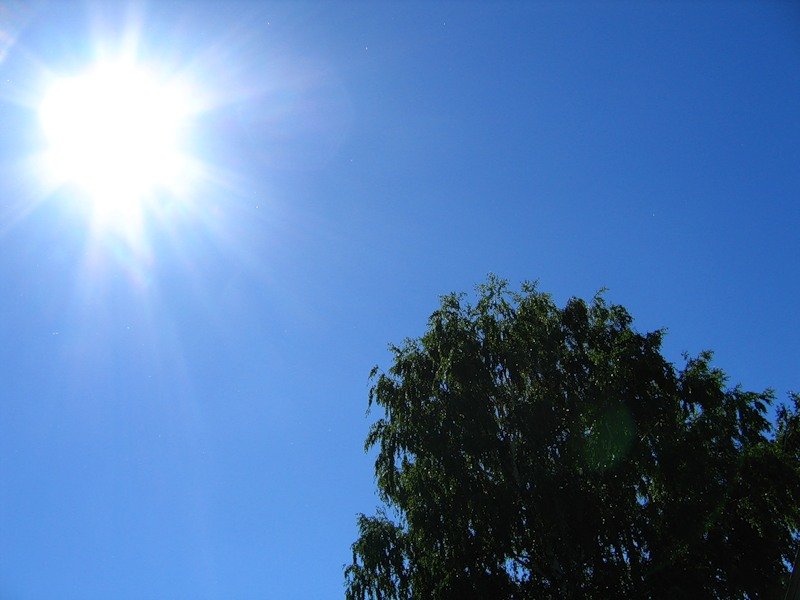 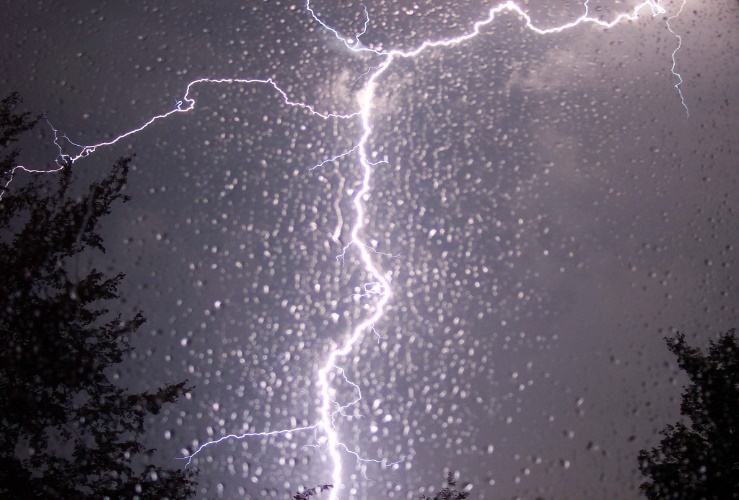 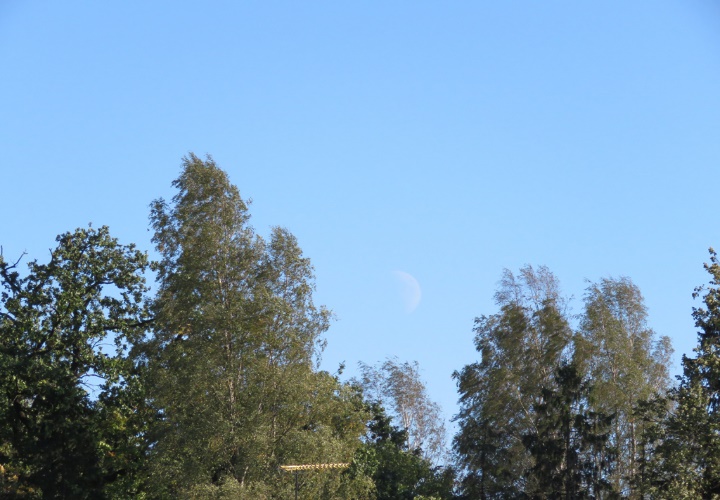 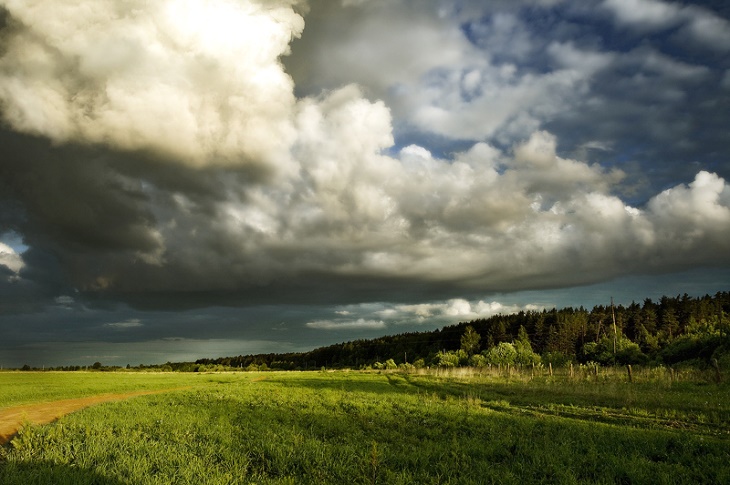 продолжение
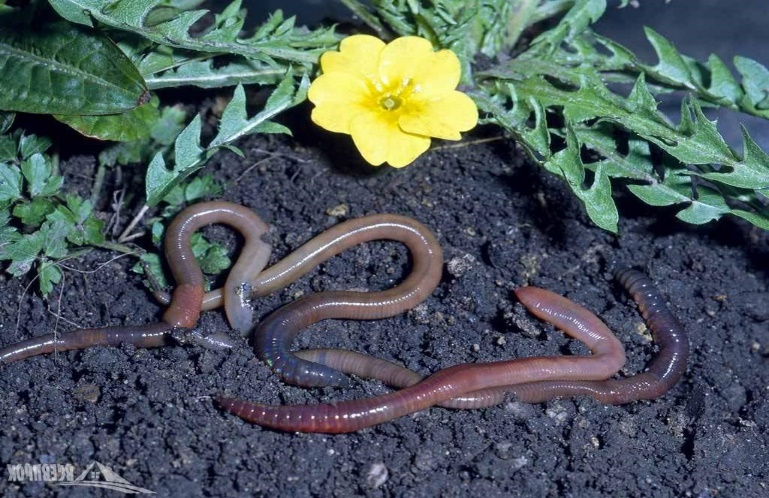 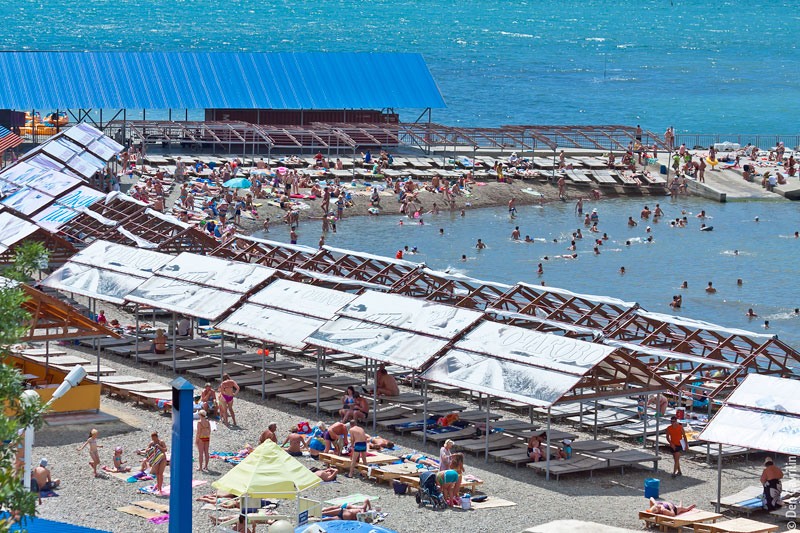 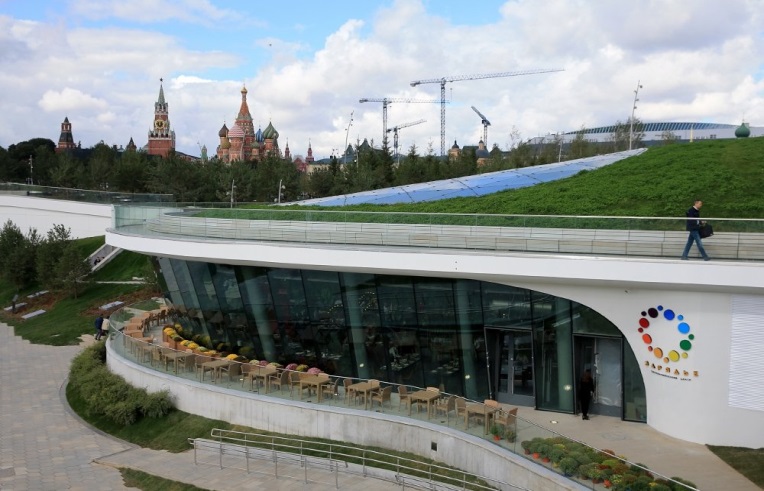 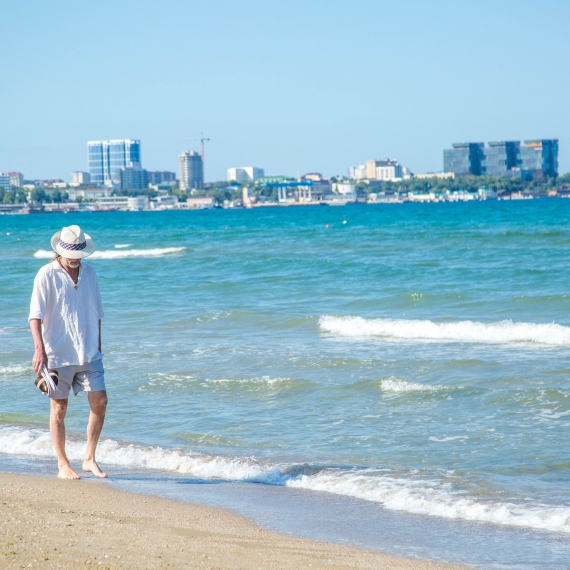 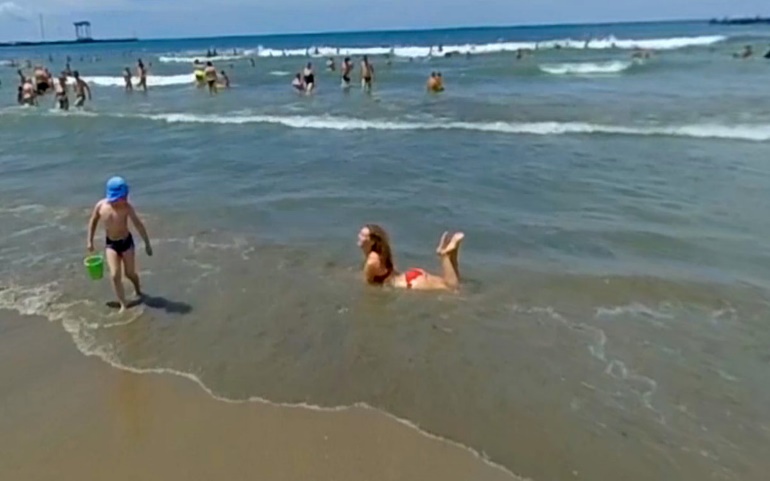 Мой вывод
Проведя исследования, мы пришли к выводу, что народные приметы помогают  определить погоду. Таким образом гипотеза о том, что руководствуясь народными приметами, можно узнать какая погода будет в ближайшие сутки, верна.
Используемые источники: